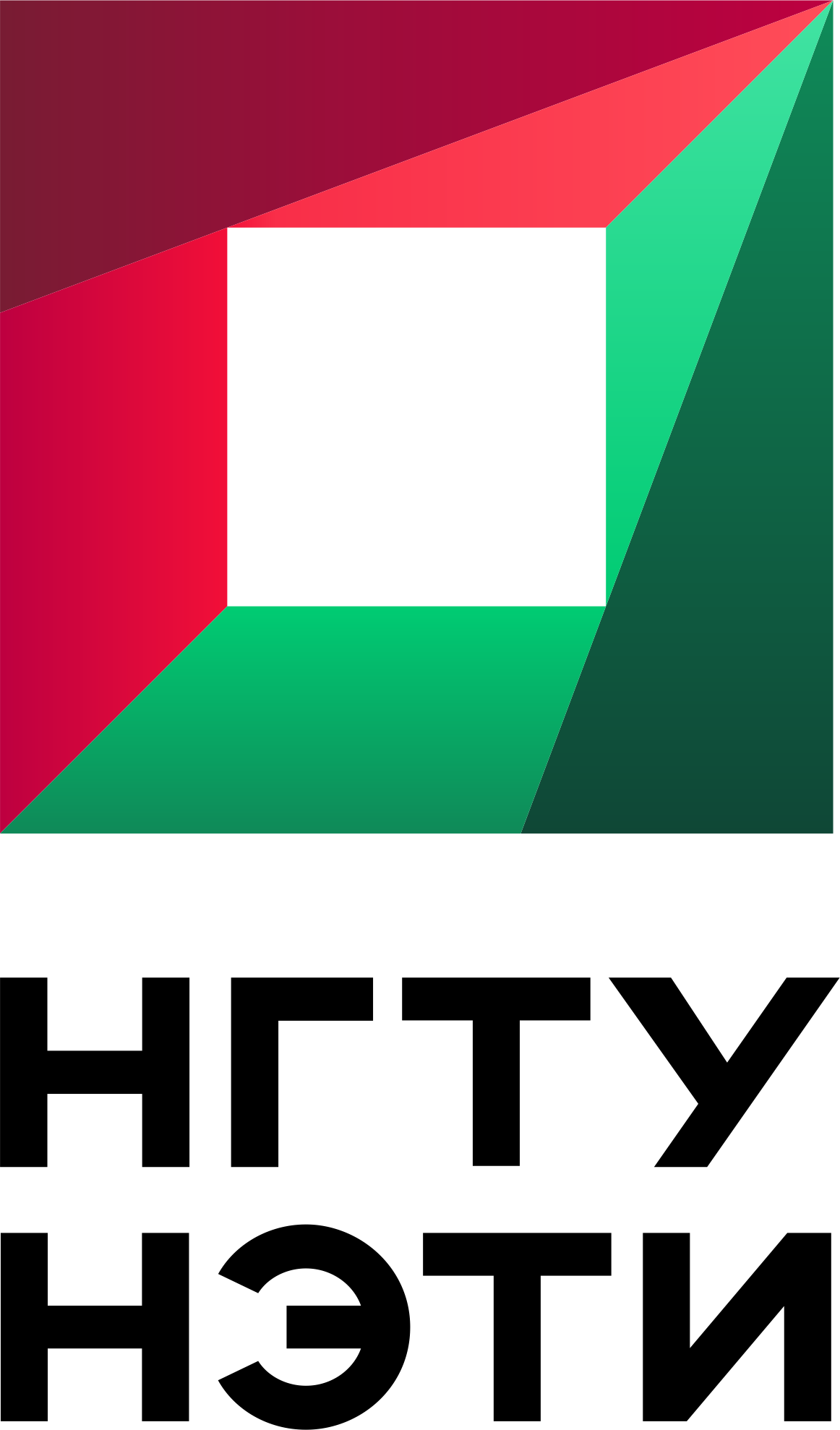 Трансформация модели 
студенческого технологического 
предпринимательства в НГТУ НЭТИ
Анастасия Александрова, руководитель группы ЦТТ
руководитель акселерационной программы REACTOR
НГТУ в федеральном проекте «Платформа университетского технологического предпринимательства»
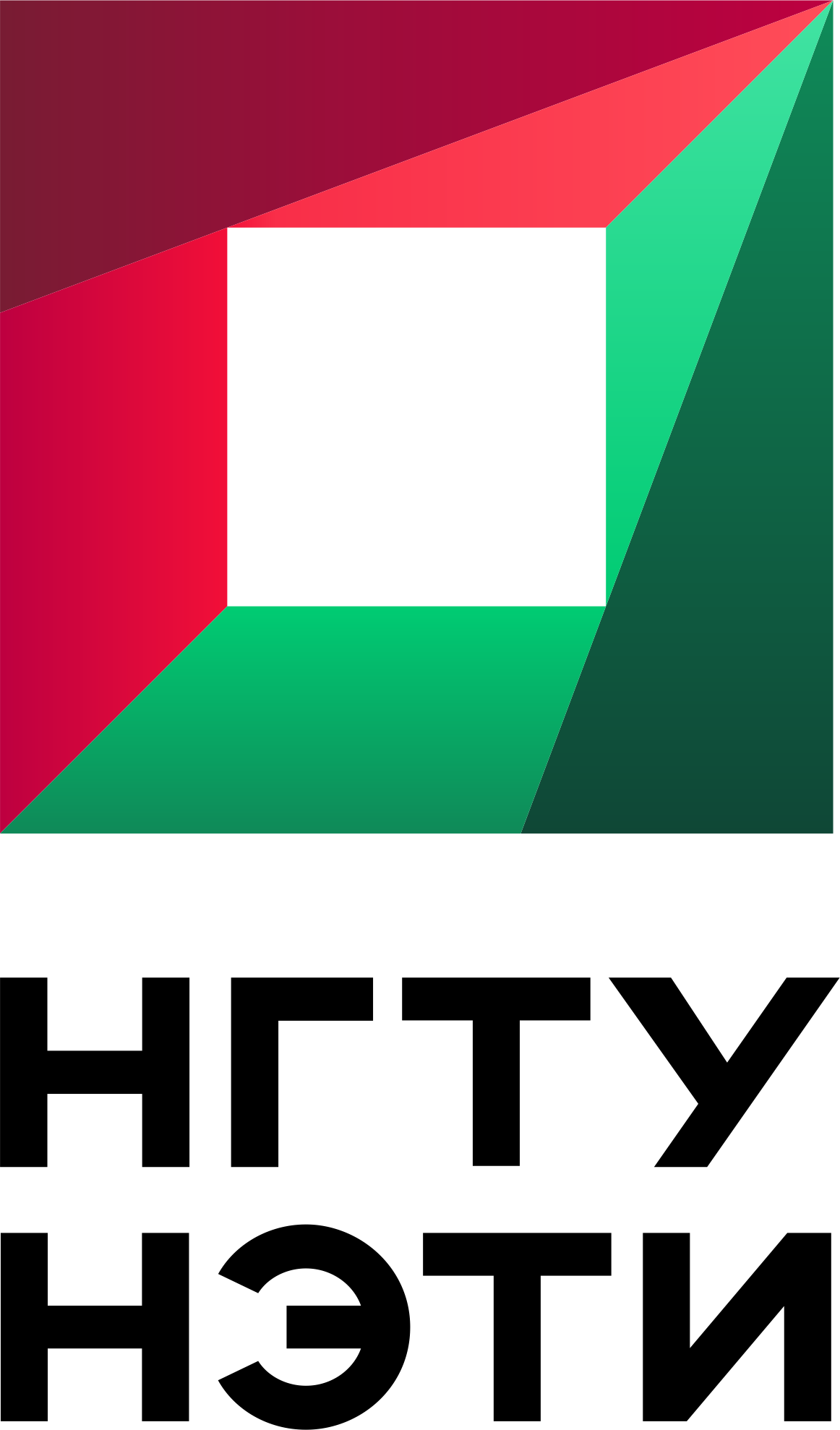 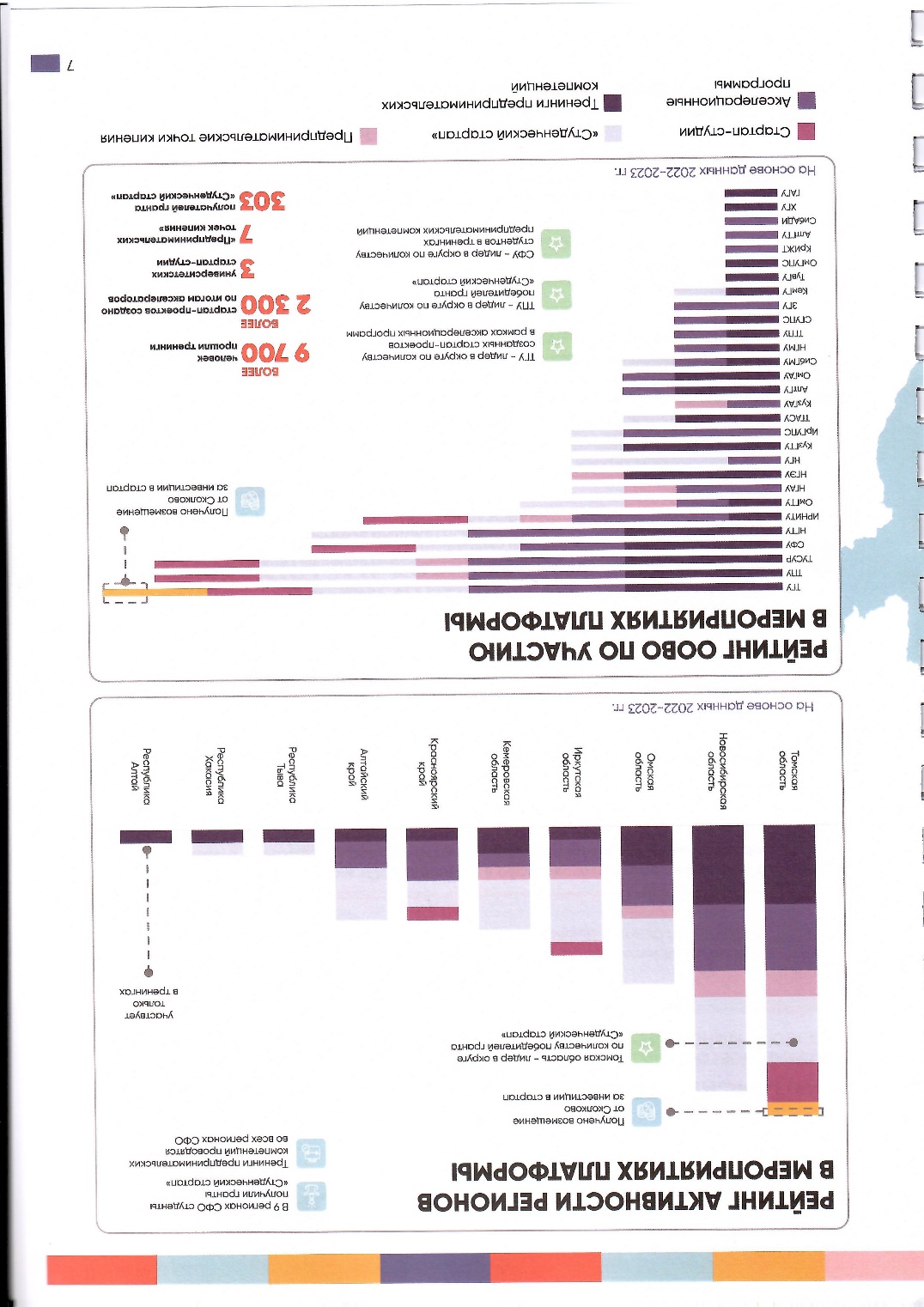 5 место среди вузов Сибирского федерального округа

1 место среди вузов Новосибирской области
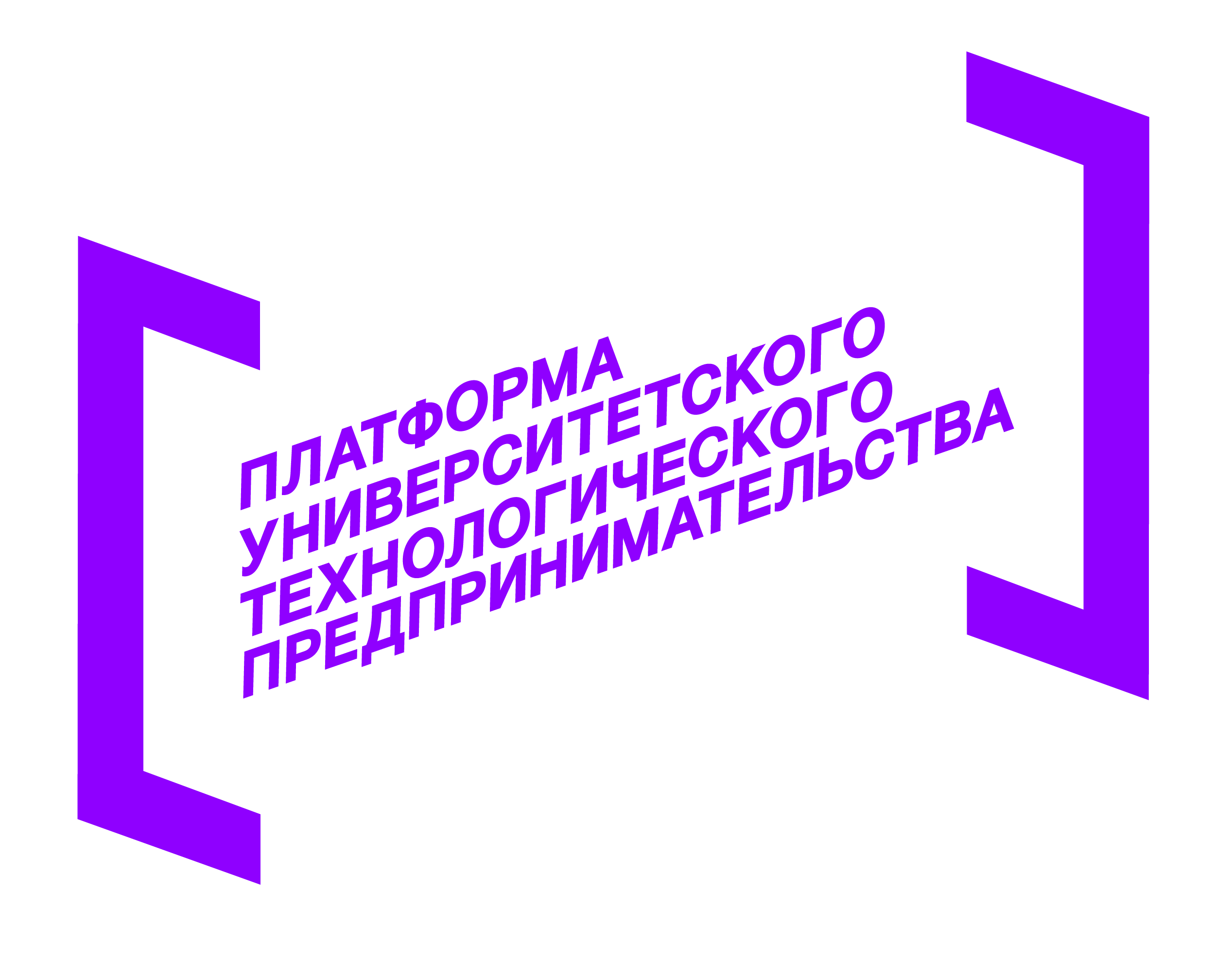 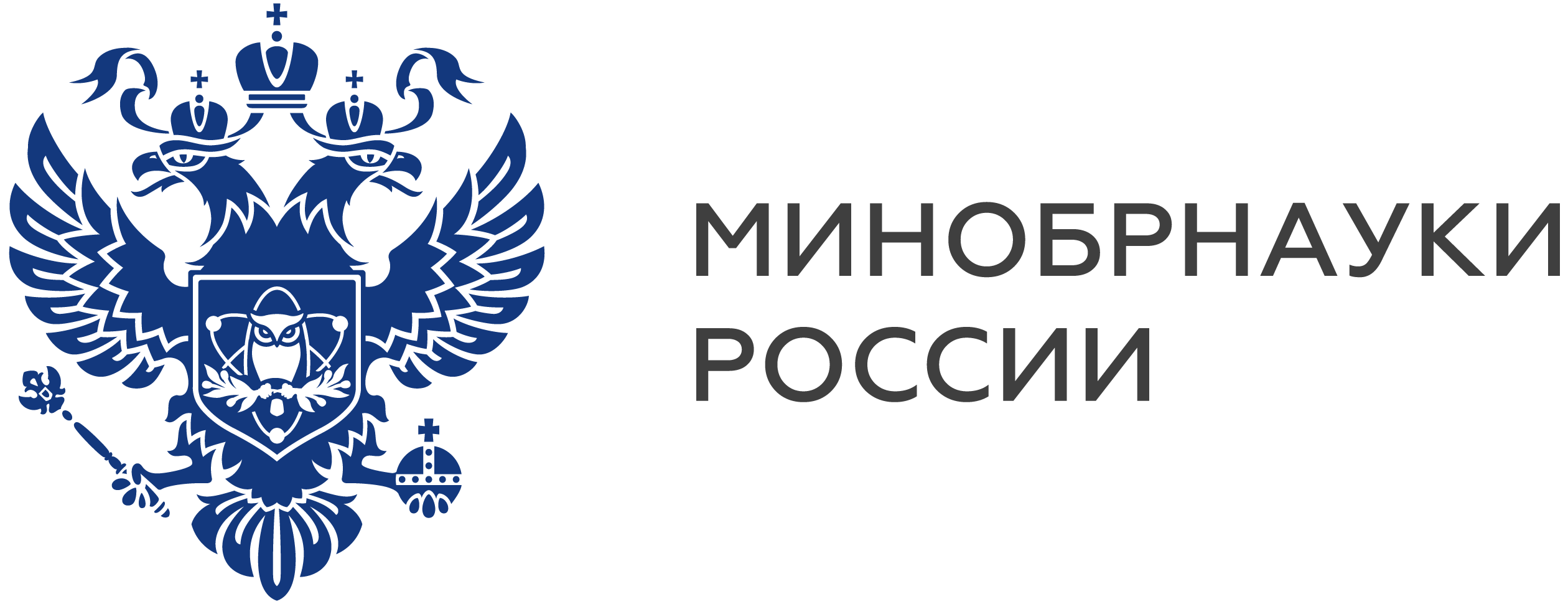 Сервисные услуги ЦТТ по патентованию, оказываемые стартапам
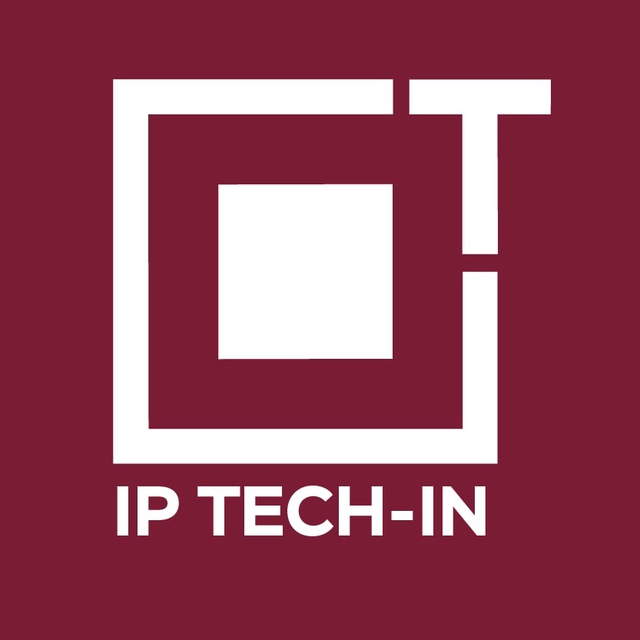 Шаг 5
Экватор (предзащита проектов)
Демодень (защита проектов)
05
Шаг 4
Создание прототипов
Трекинг проектов
Презентация и питч
04
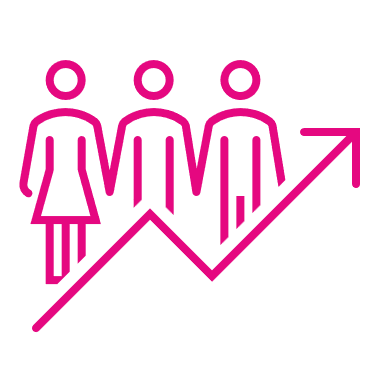 03
Шаг 3
Организация производственного процесса
Продуктовые лекции
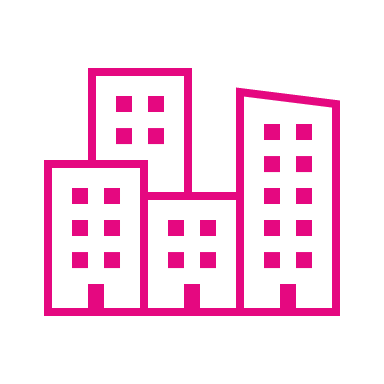 02
Шаг 2
Встречи с индустрией
Стартовый интенсив, хакатоны
Формирование тематик и команд
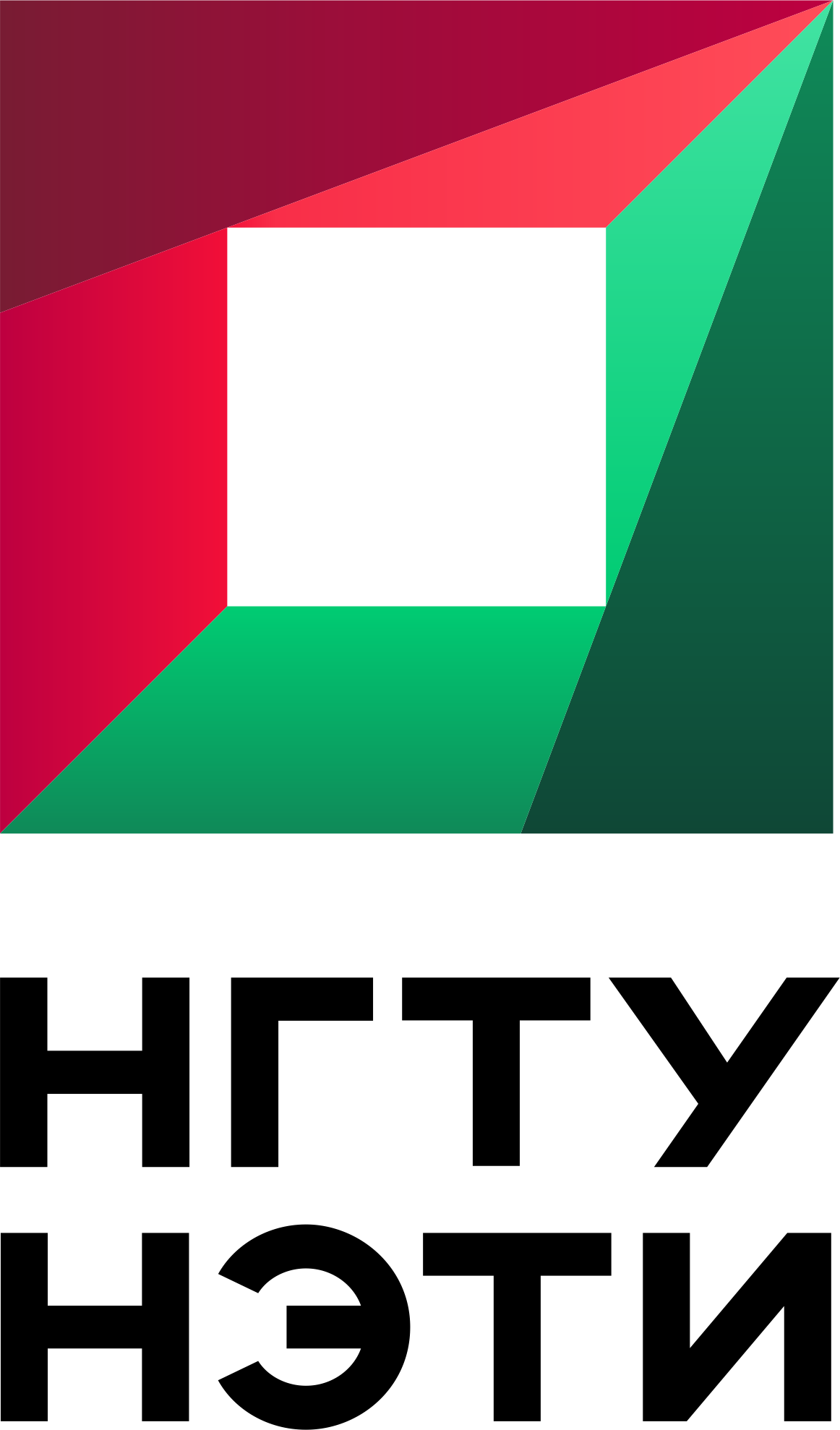 01
Шаг 1
Визионерские лекции
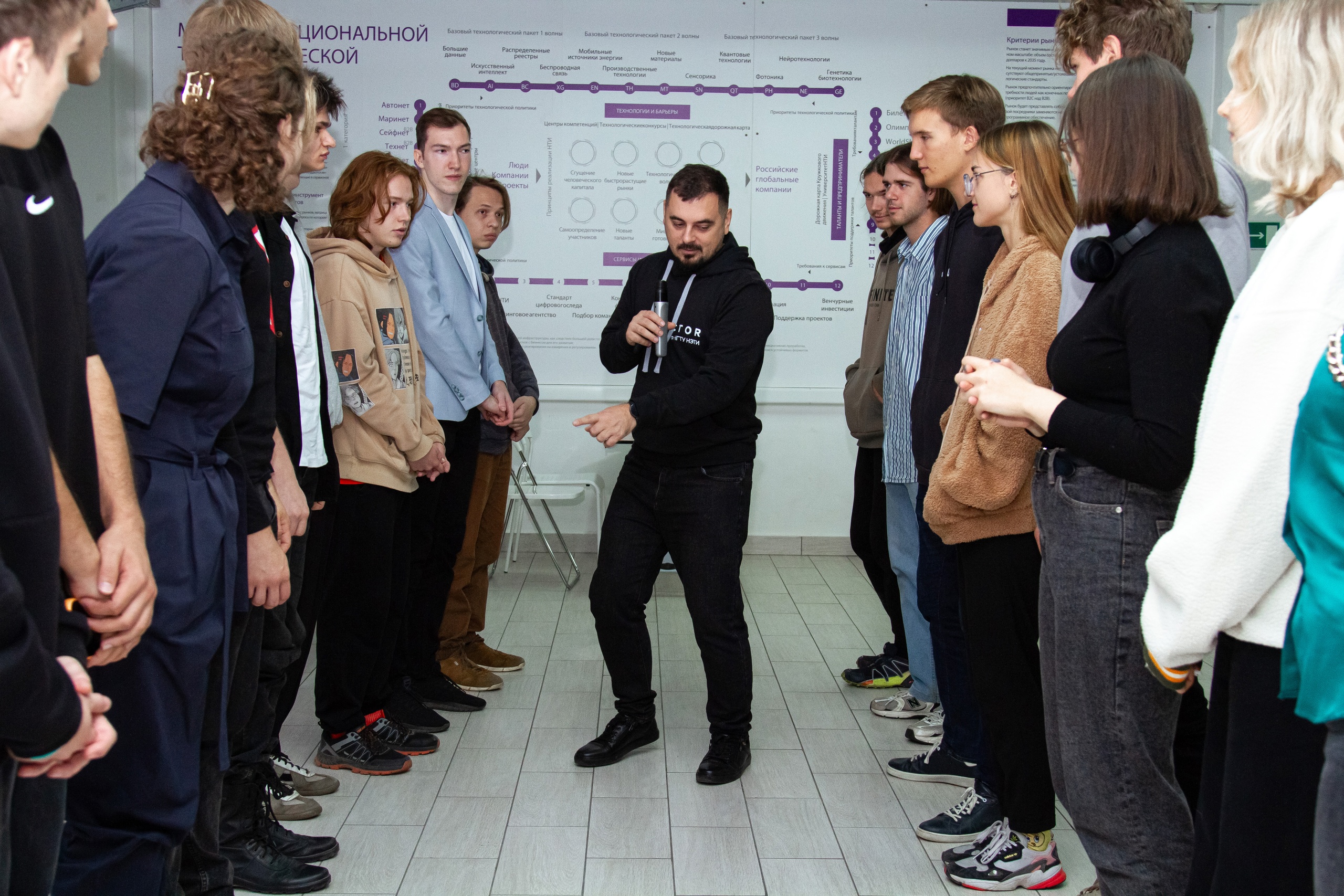 Три этапа акселератора
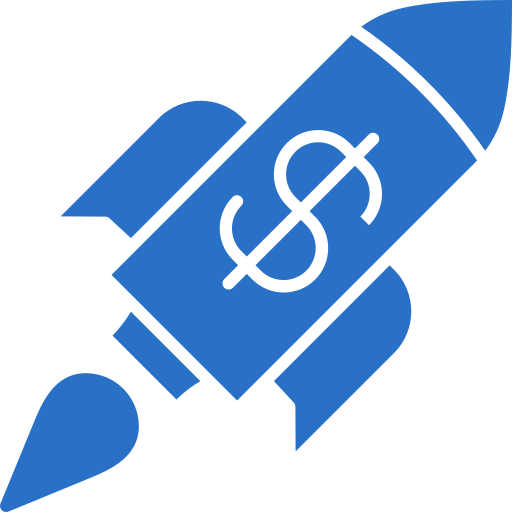 предакселерационный этап
май - сентябрь
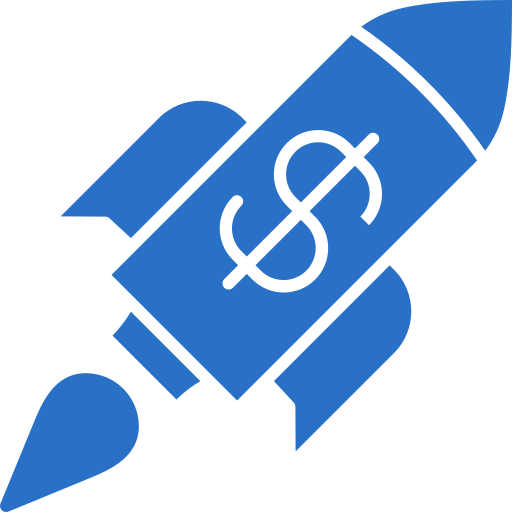 октябрь-ноябрь
акселерационный этап
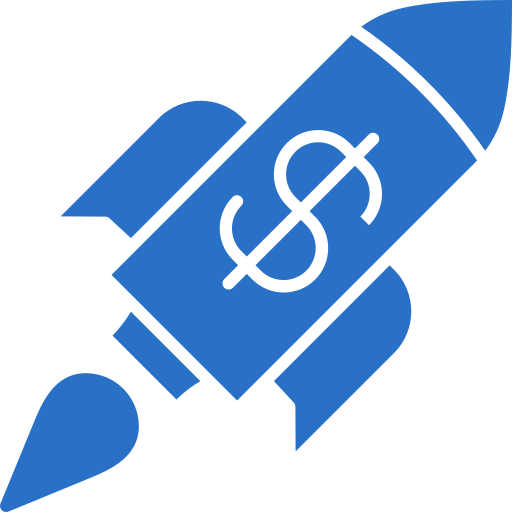 демо-день
декабрь
4
Акселератор REACTOR и REACTOR 2.0НГТУ в 2023 году
17,1 МЛН. ₽
15 ПРОЕКТОВ
32/140
140 проектов
32 допущены к защитам
15 признаны победителями
Получили финансовую поддержку
Сумма финансовой поддержки
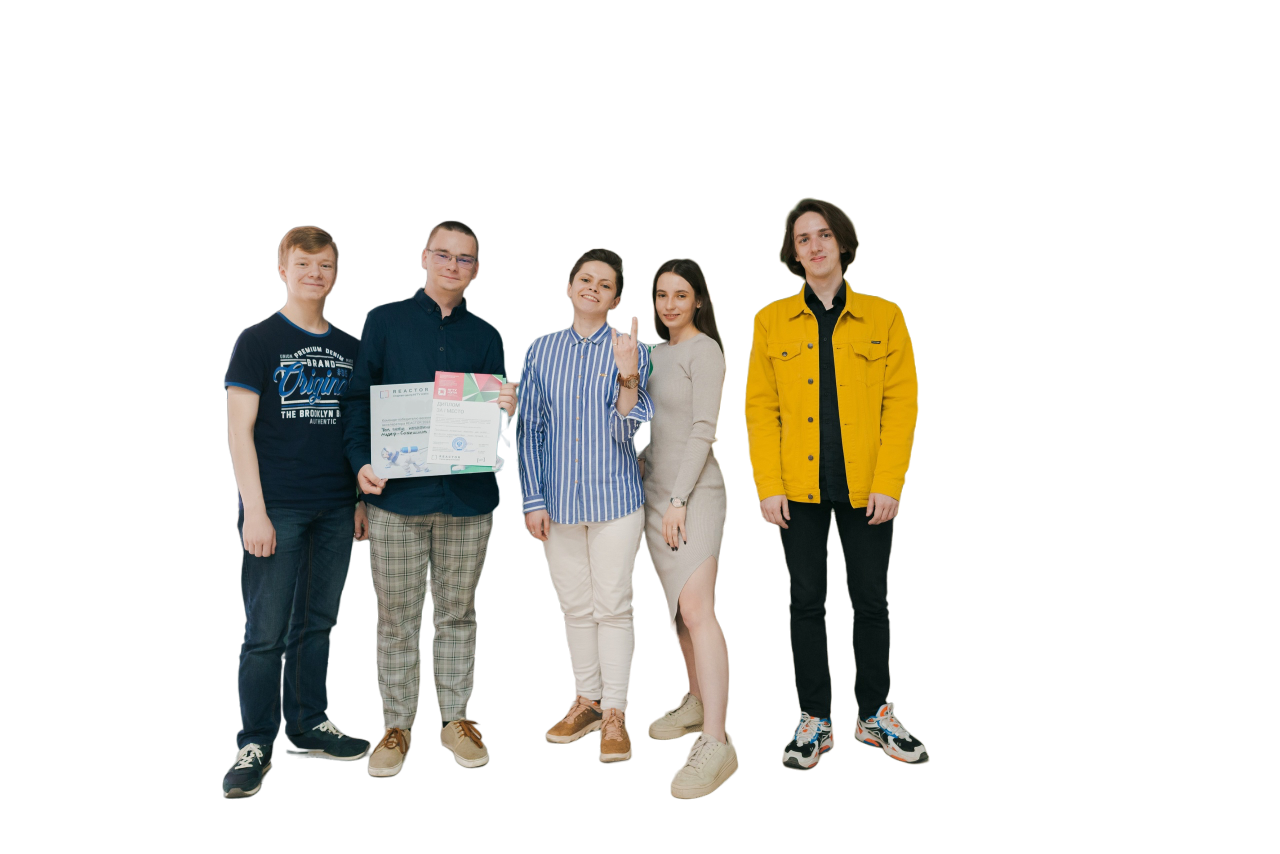 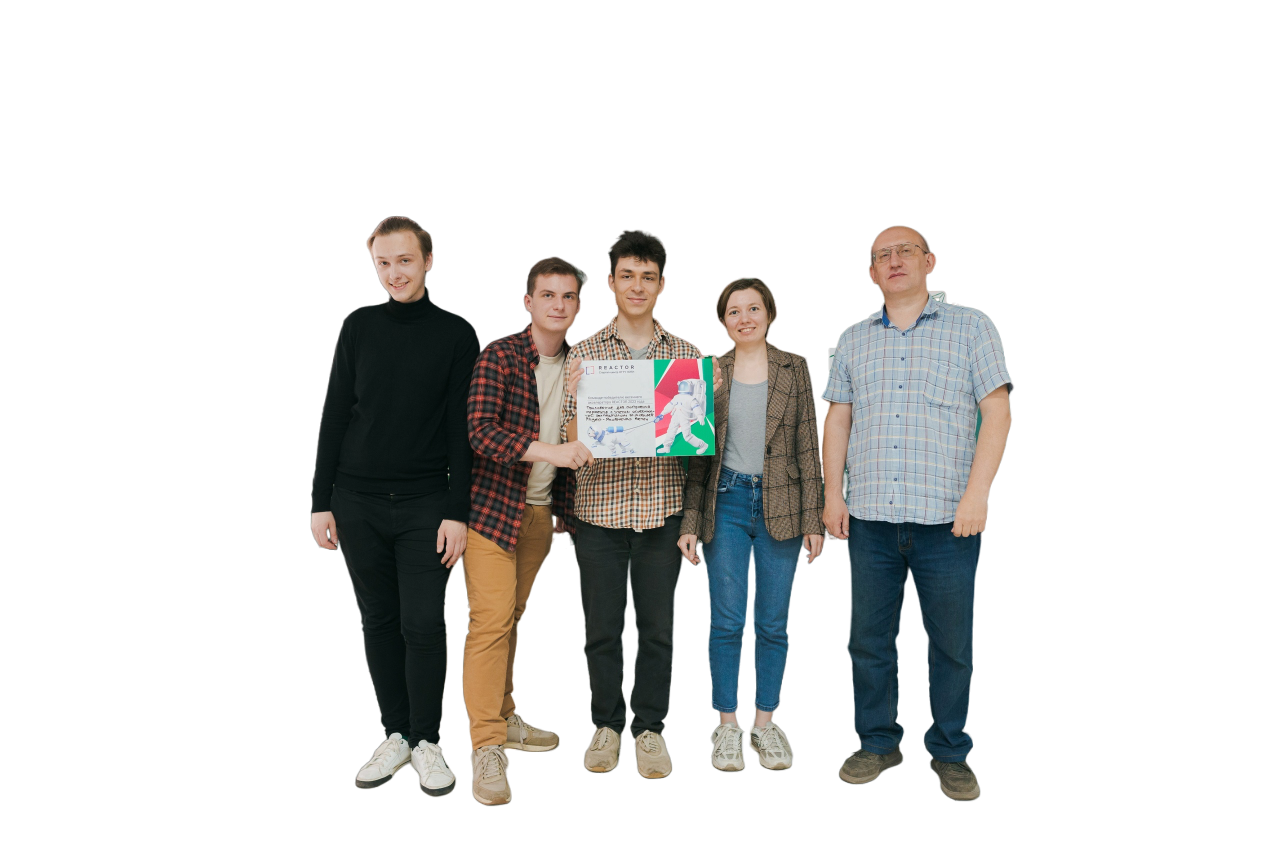 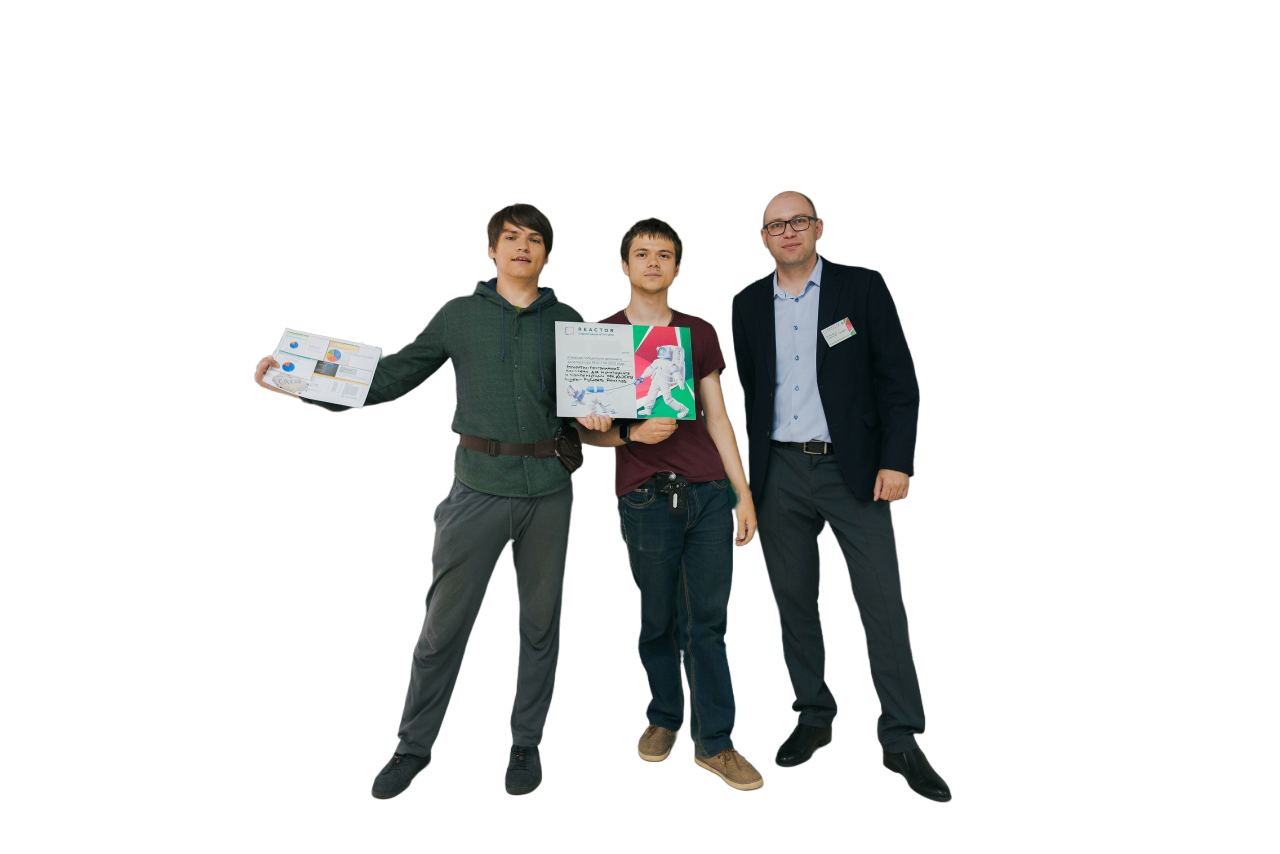 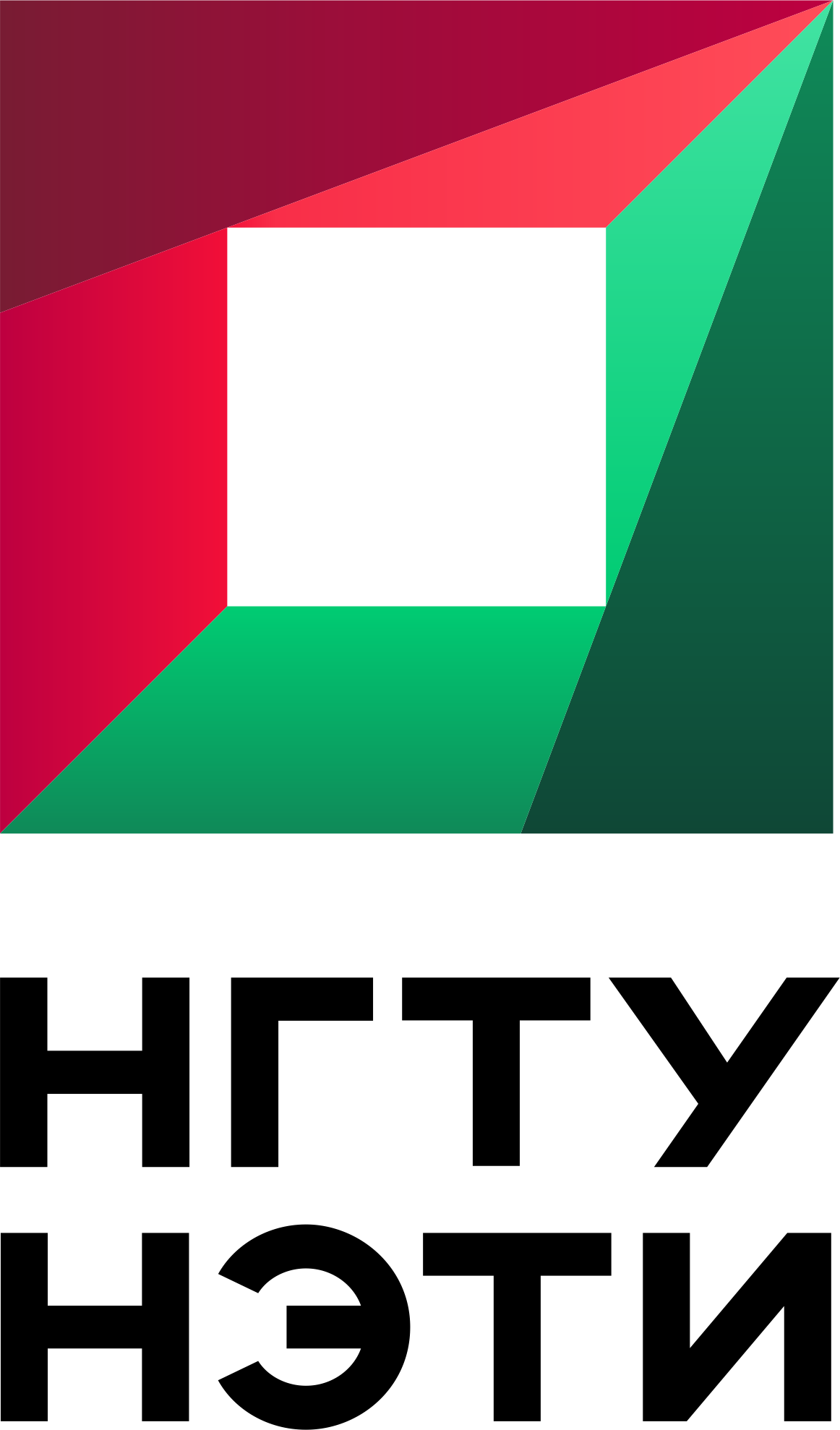 Акселерационные программы
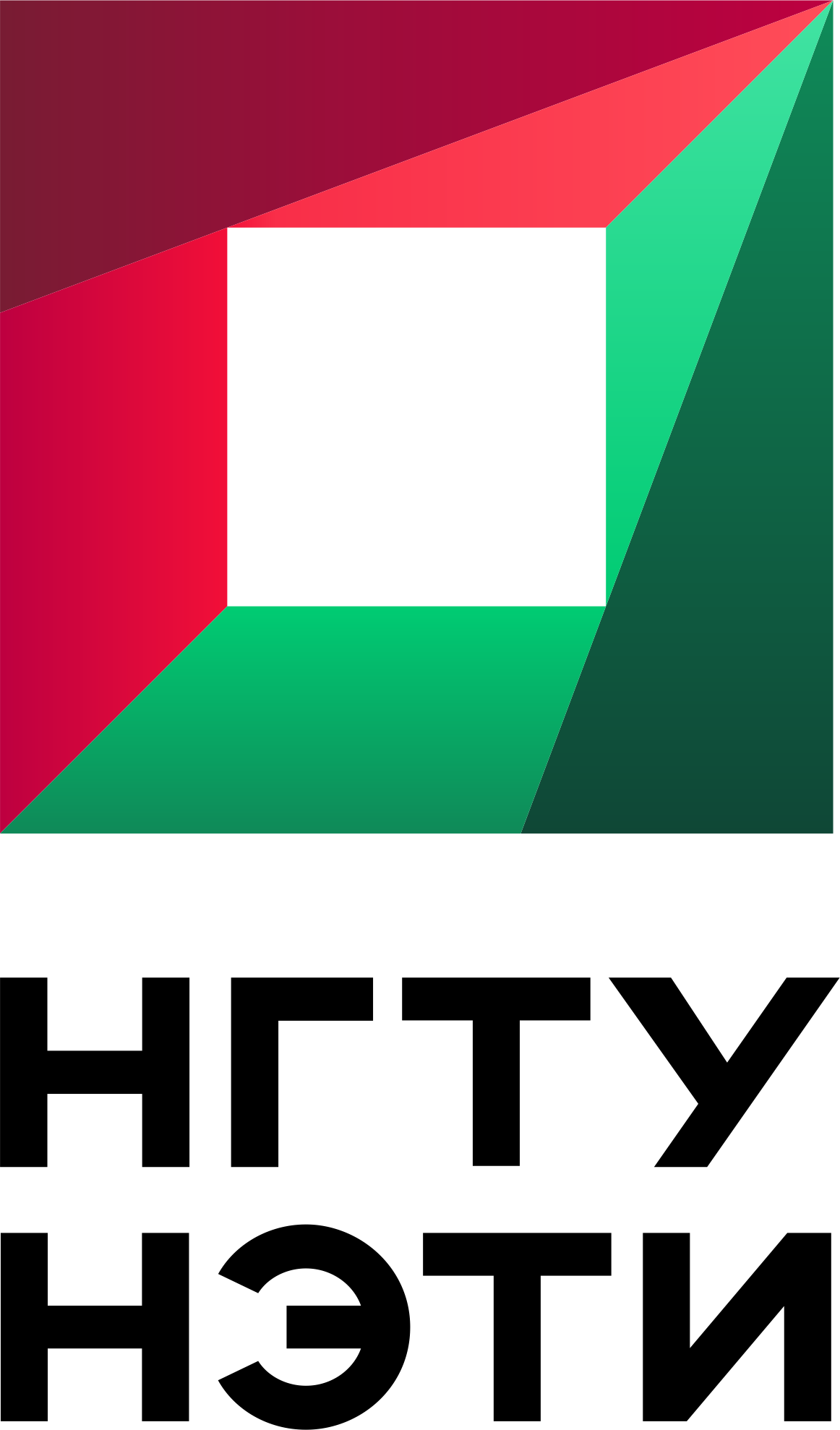 Более 20 партнеров
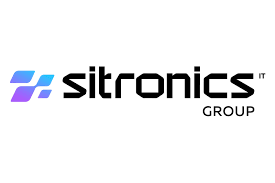 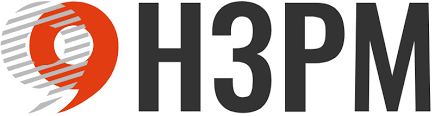 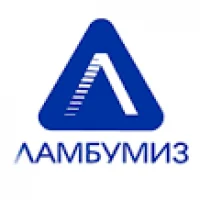 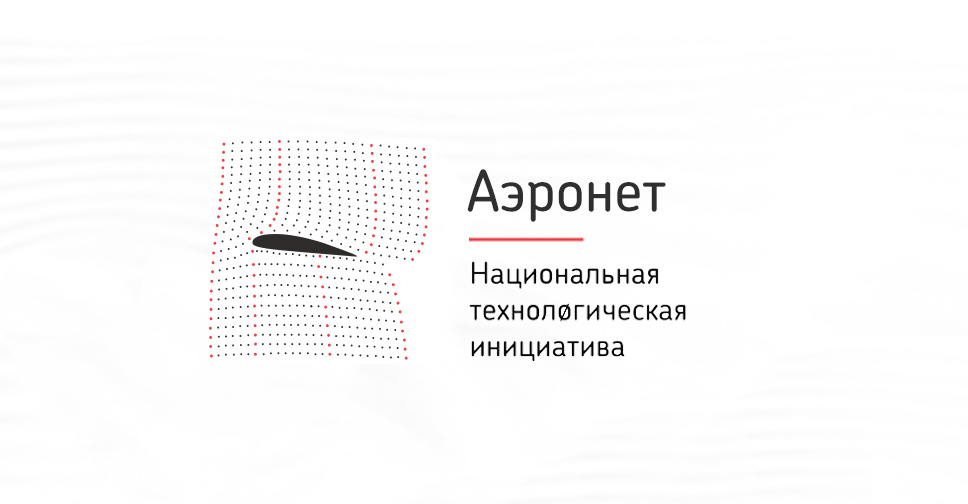 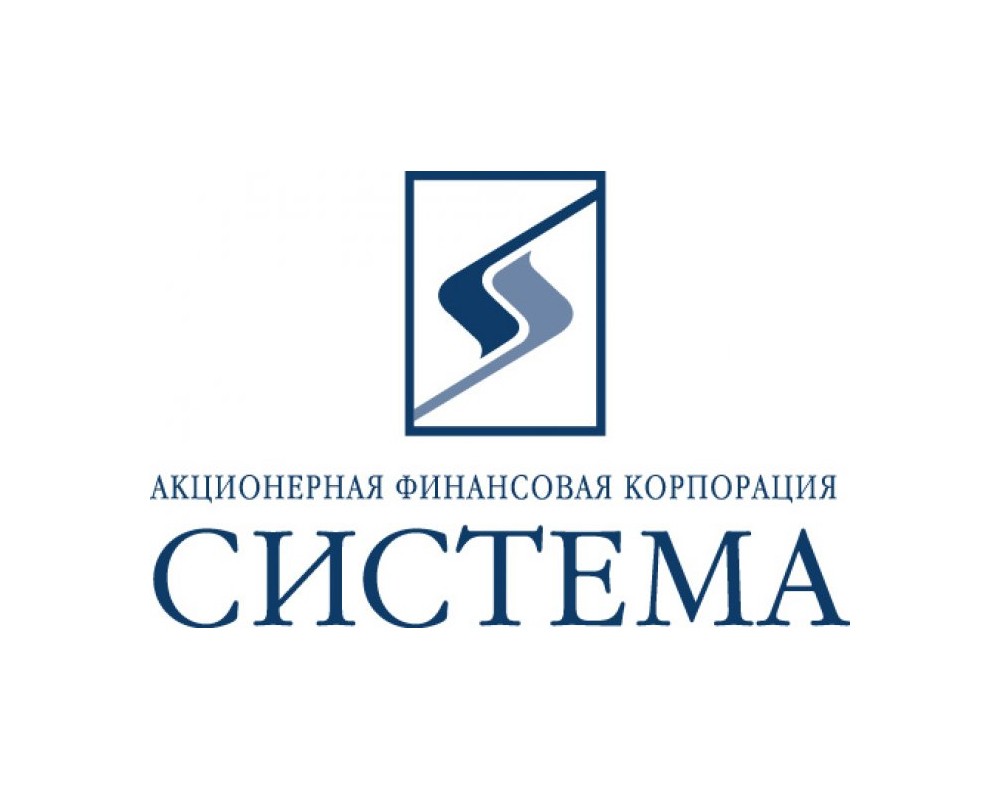 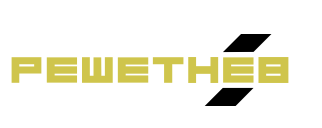 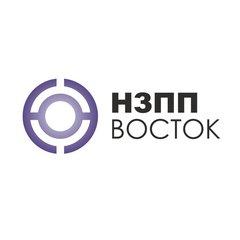 2022 год
1 акселерационная программа
мехатроника + робототехника, IT
2023 год
2 акселерационные программы
мехатроника + робототехника, IT
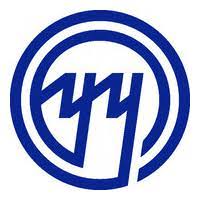 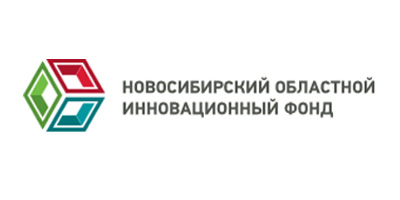 Форматы совместной работы с индустриальным партнером
Примеры совместной работы
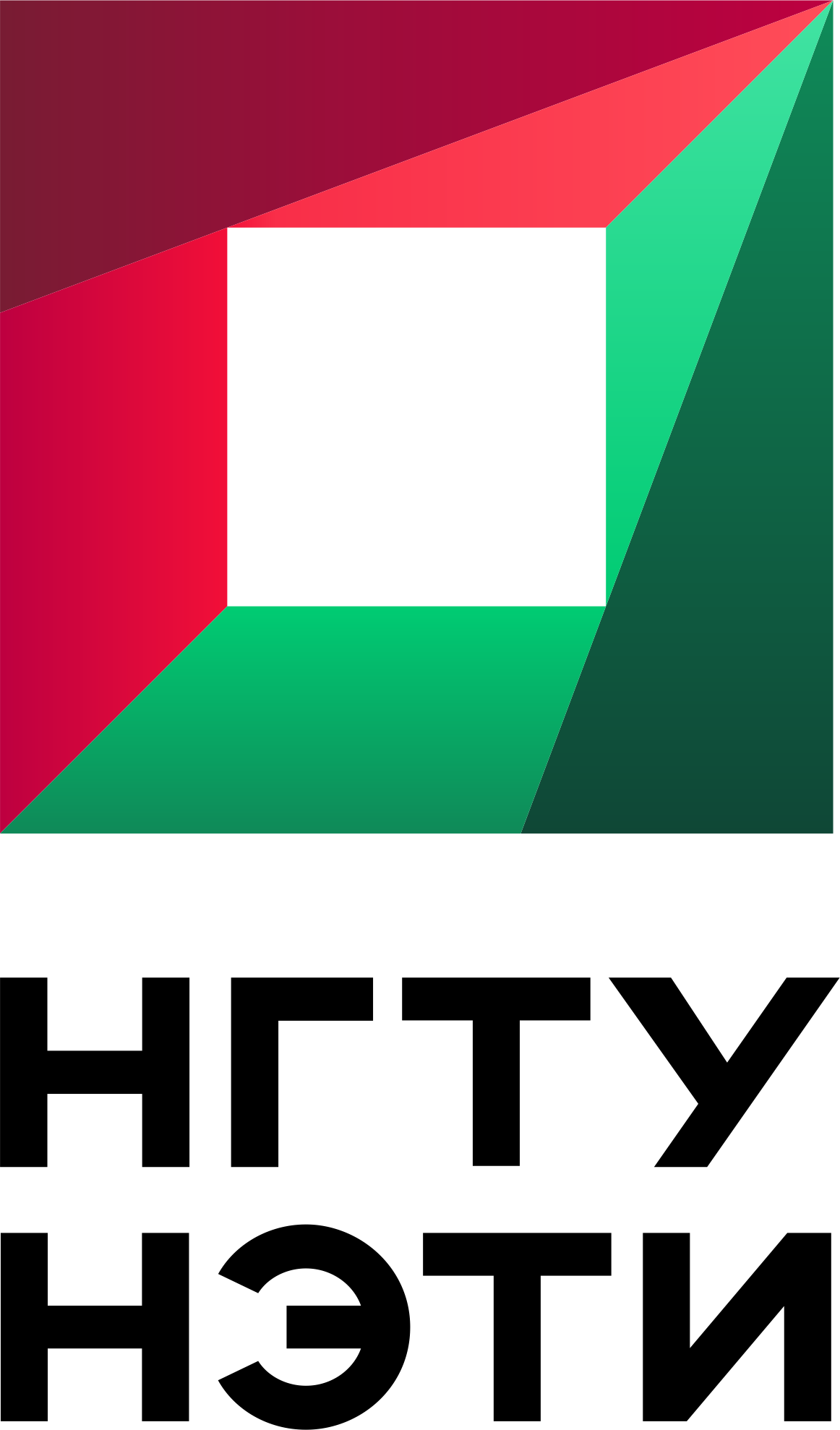 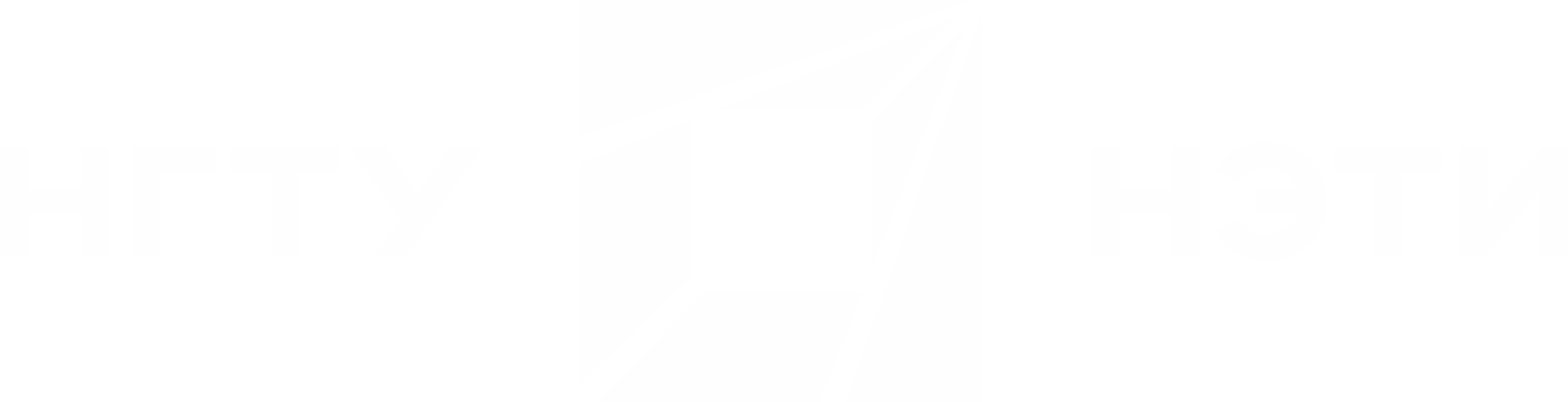 Энергетический Хакатон «Energy Hack» – молодежный форум разработчиков, во время которого специалисты из области энергетики и разработчики программного обеспечения сообща работают над решением актуальных задач топливно-энергетического комплекса
соревнования
чемпионаты
Предприятие предоставляет технологические задачи (разработка продукта, в котором нуждается отрасль) и экспертов
НГТУ собирает заинтересованных студентов
Генерация первых решений и сборка команды
Первая экспертиза от предприятия
Продолжение работы над проектом – прохождение акселерационной программы. Создание прототипа
Защита проекта
Принятие решения о дальнейшей поддержки команды и проекта
хакатоны
Цель: сформировать команды вокруг актуальной темы
7
Примеры стартап-проектов
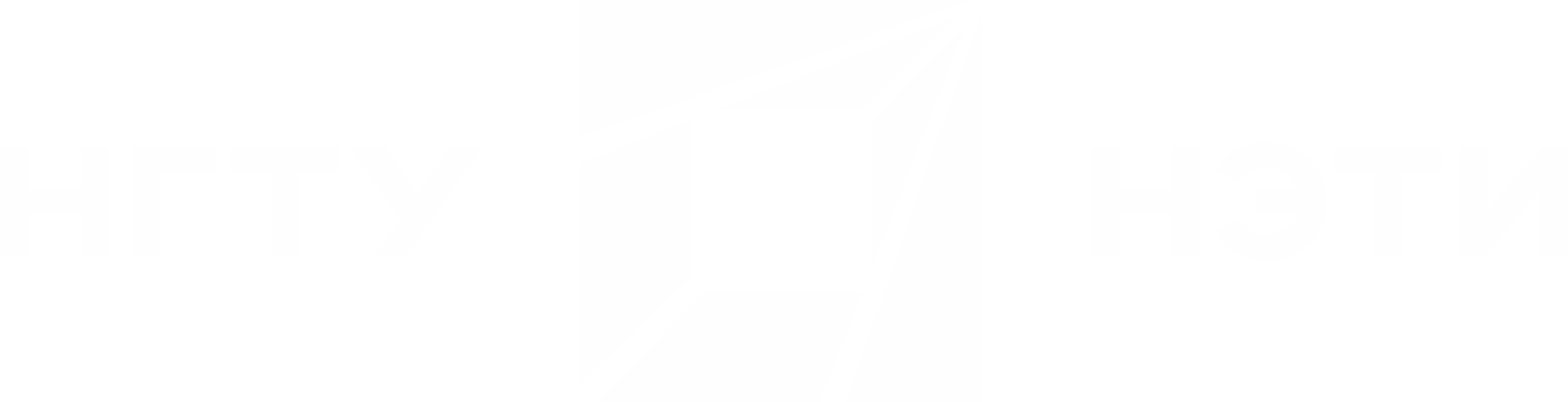 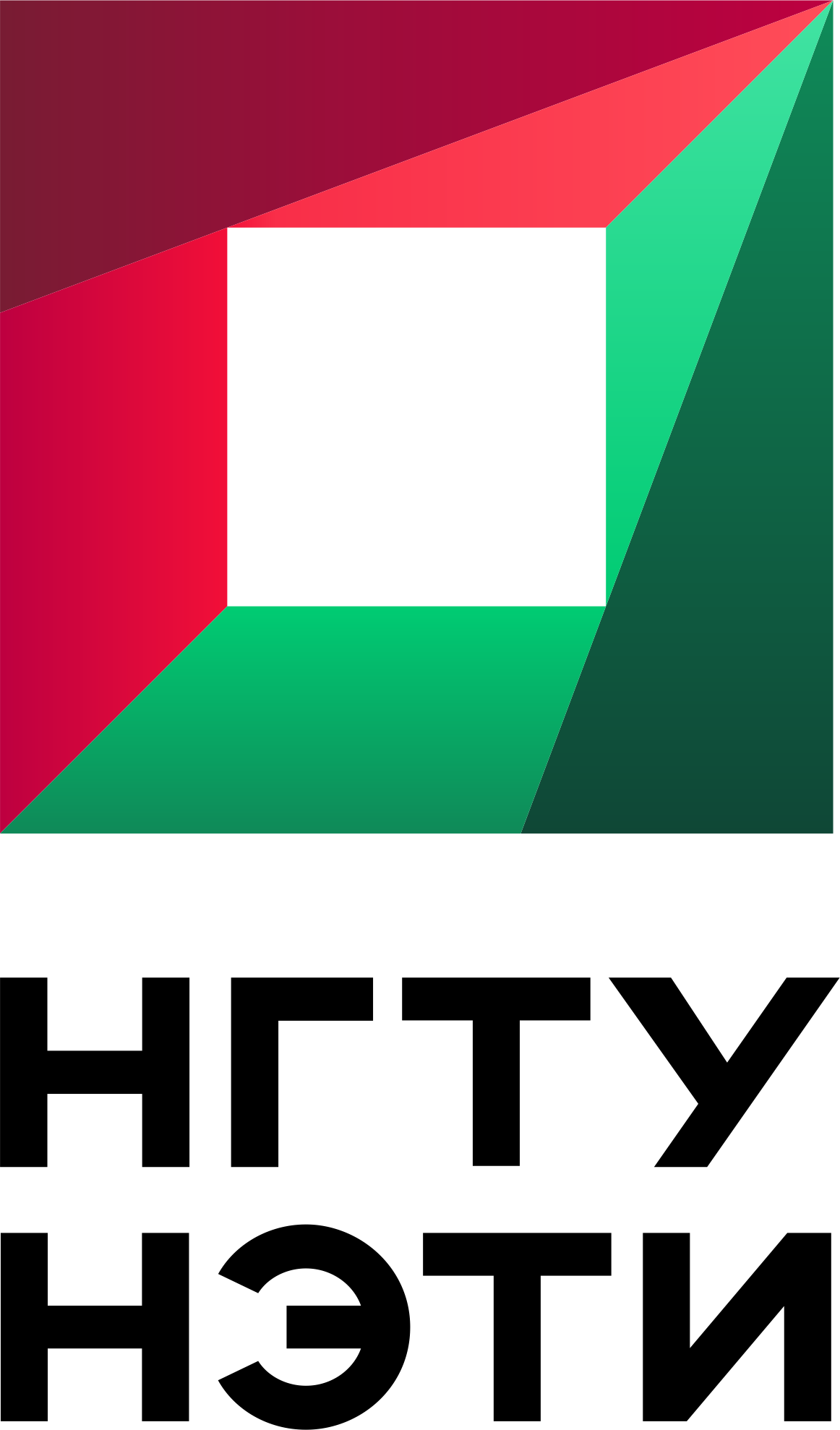 8
Коммерциализация проектов
СТУДЕНТЫ
Выпускники – партнеры
УНИВЕРСИТЕТ
Эффекты для заинтересованных сторон
Сотрудники, ответственные за полный производственный цикл
«Покупка» технопродуктов и команд
ИНДУСТРИАЛЬНЫЕ ПАРТНЕРЫ
ГОСУДАРСТВО
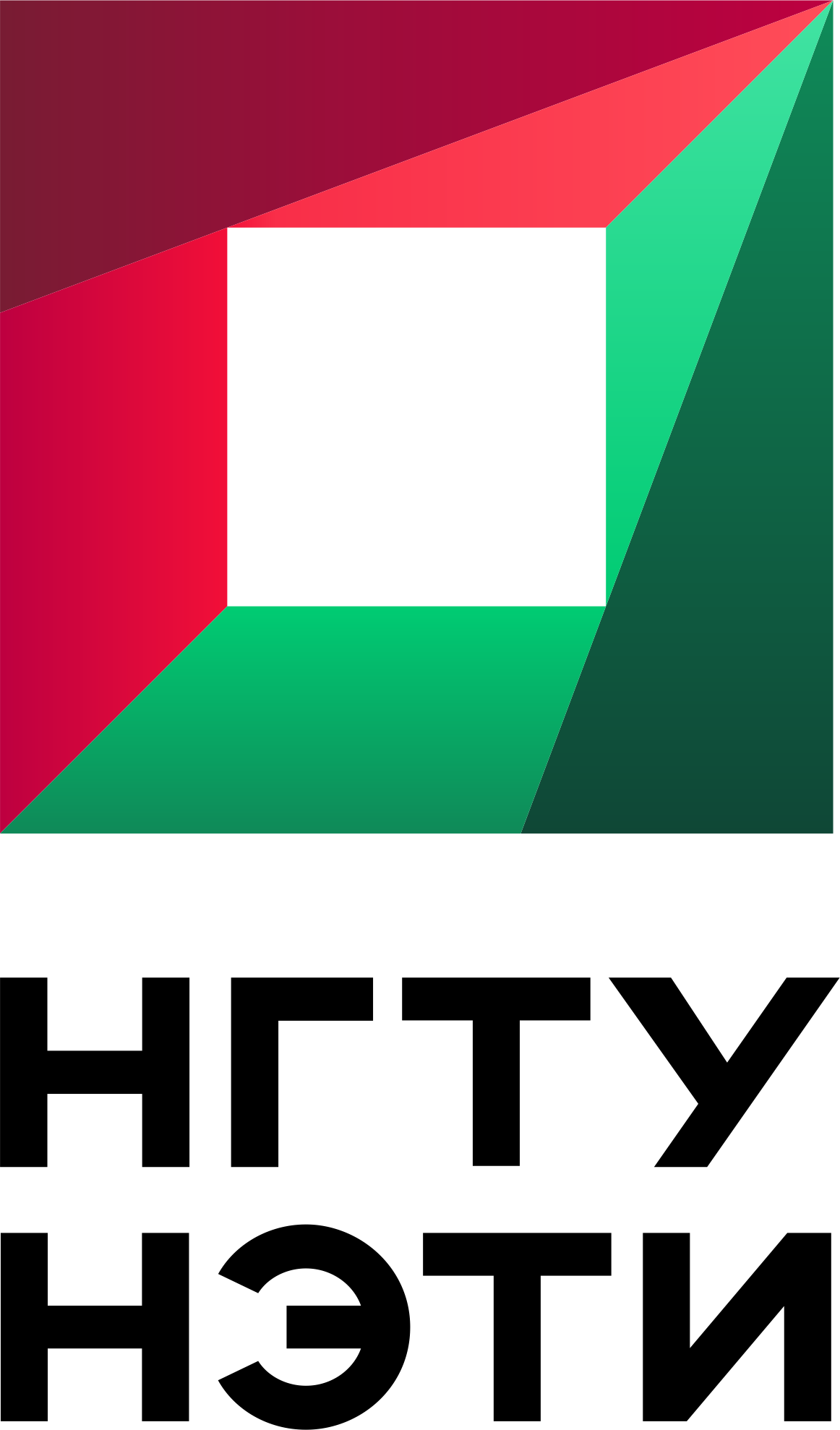 Социально-экономическое развитие
Контакты
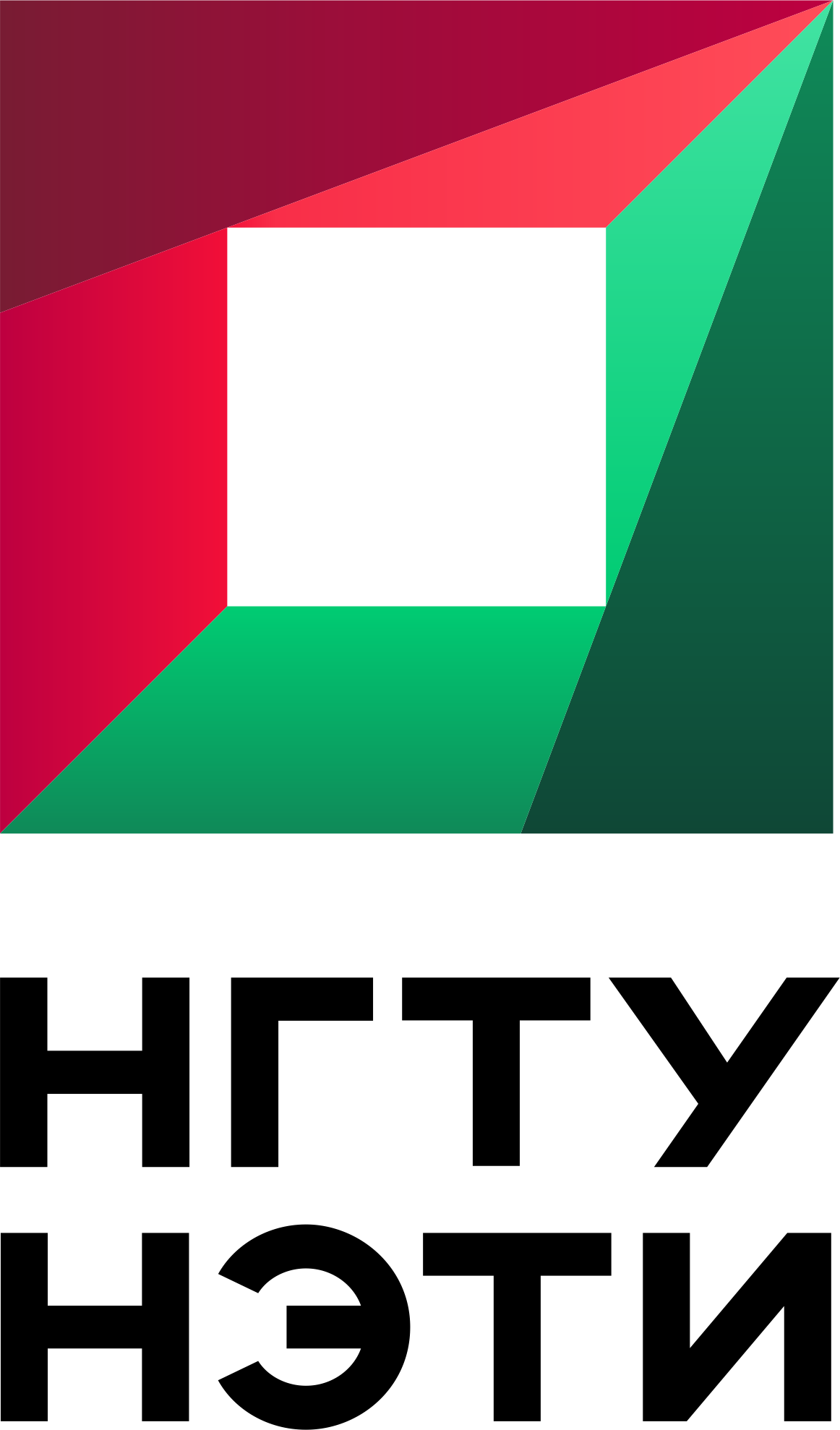 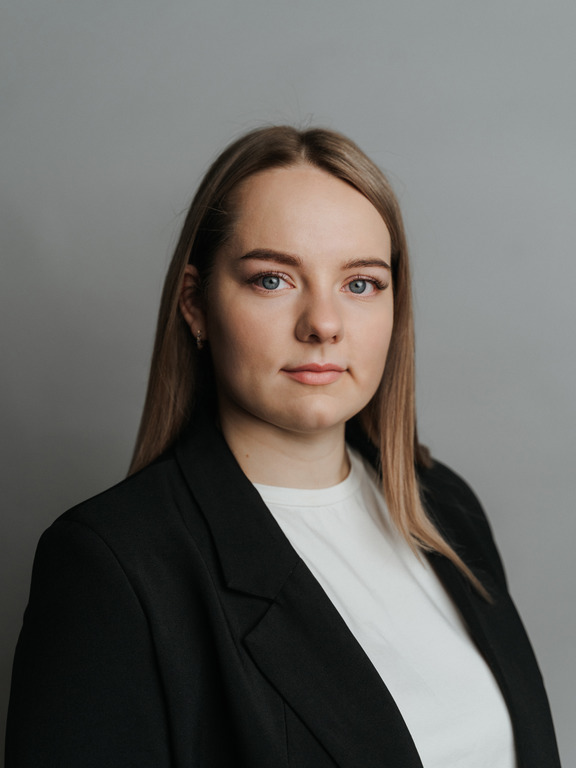 Анастасия Александрова
руководитель группы ЦТТ
руководитель акселерационной программы REACTOR
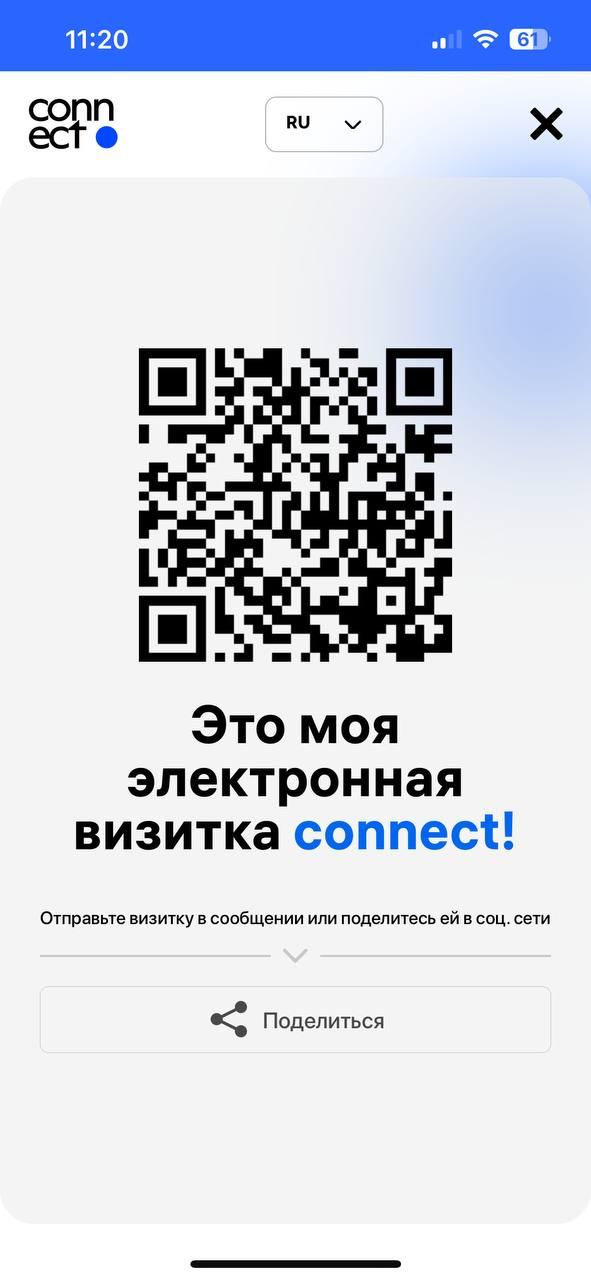 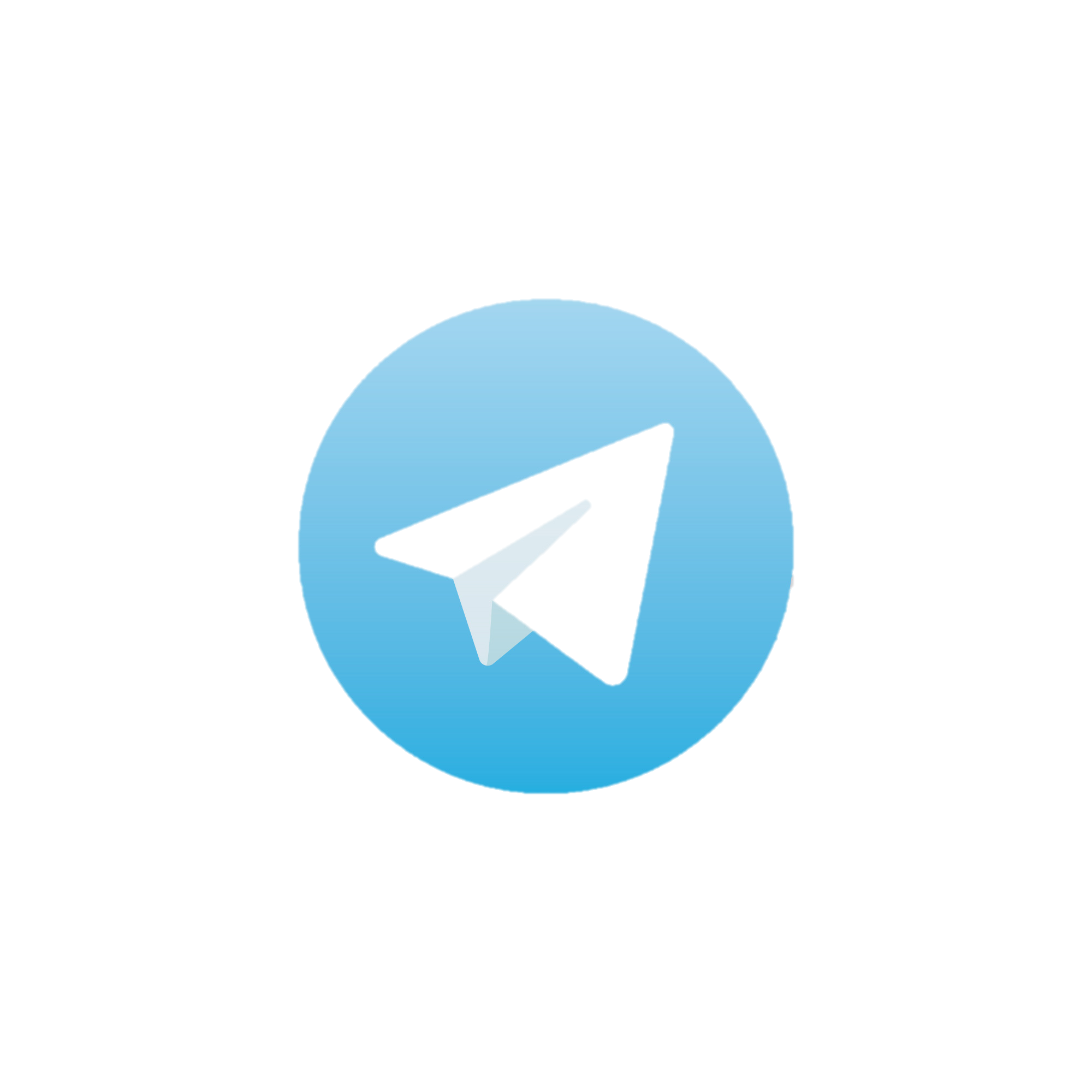 t.me/transfernstu
t.me/startup_nstu
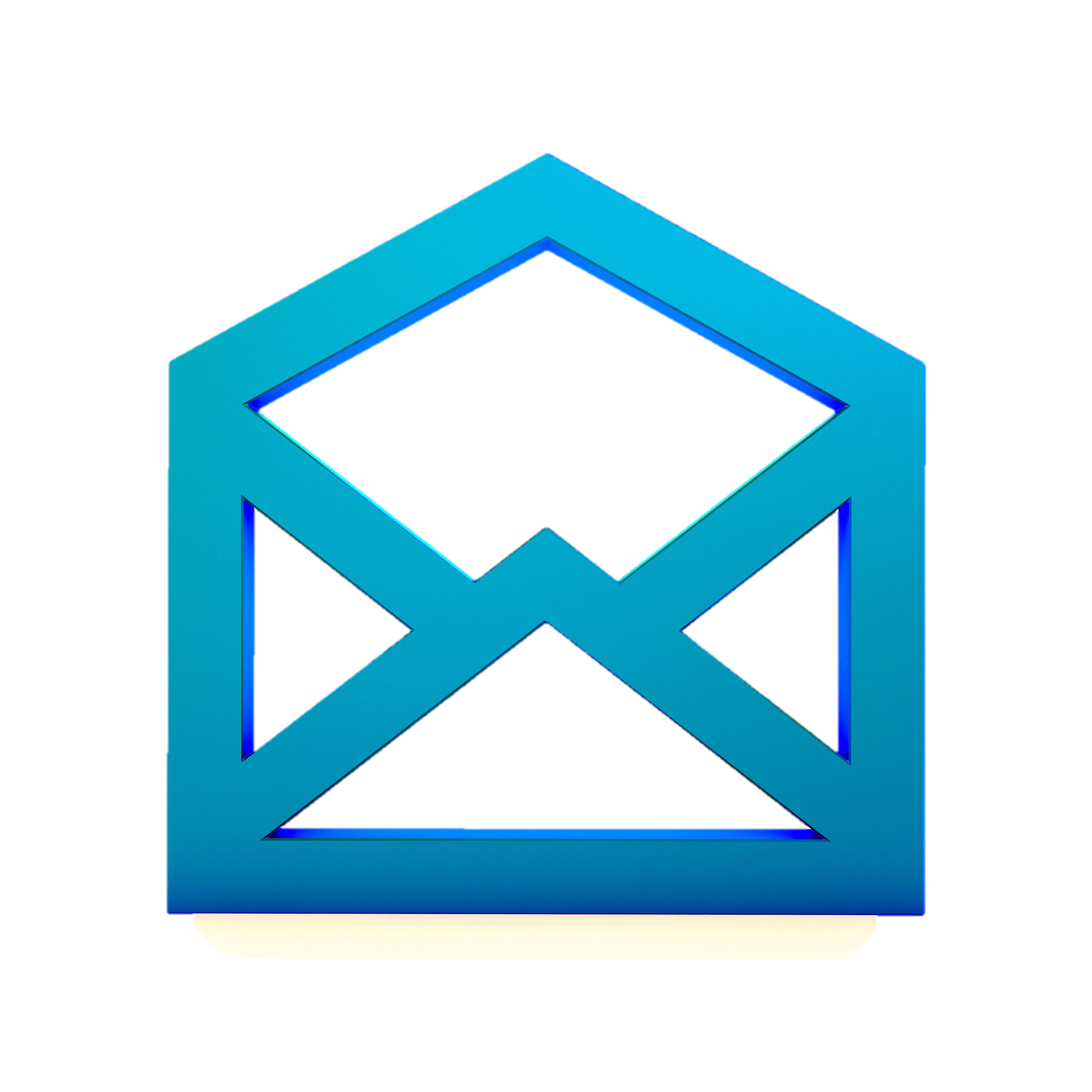 a.aleksandrova@corp.nstu.ru